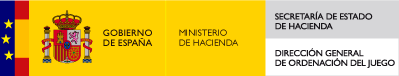 Spain´s online gambling market: a brief overview in key figures
Juan Espinosa
DG for Gambling Regulation
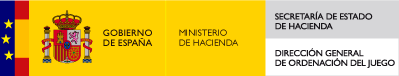 State-wide online gambling market in Spain. Evolution
Interannual growth rate (%)
GGR (M€)
Spain online gambling active players
+ 7 %
Total: 1.303.513
Total: 1.394.949
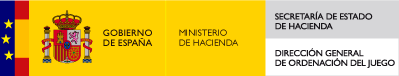 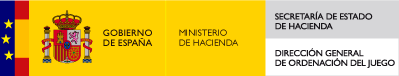 Online gambling in Spain: channelisation estimations
*Data: H2GC
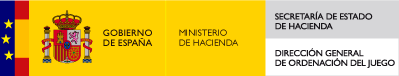 International Online gambling offshore/onshore estimations (2018)
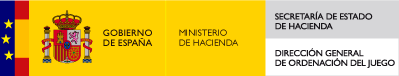 Prevalence of problem gambling: 2015 (source: DGOJ)
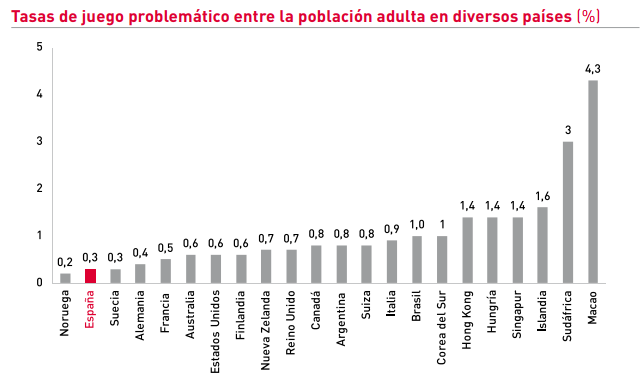 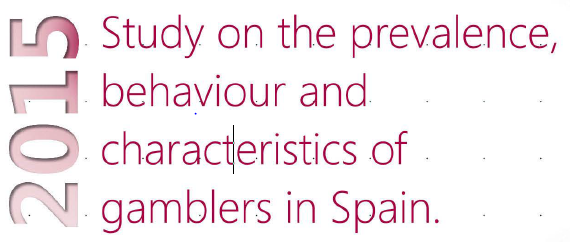 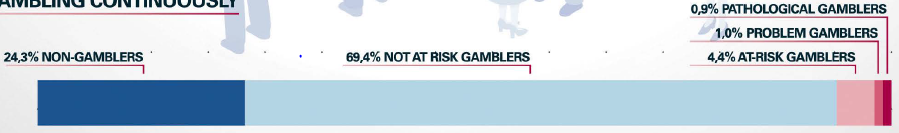 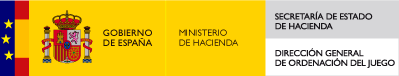 Prevalence of problem gambling: 2018 (source: Ministry of Health)
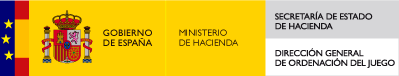 Access to gambling by minors (source: Ministry of Health)
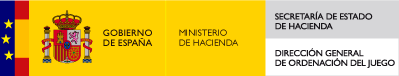 Access to gambling by minors. International comparision
Source: ESPAD 2015
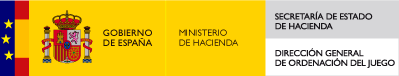 Gambling taxation in Spain: International Comparison on gambling spend
Spain
France
Denmark
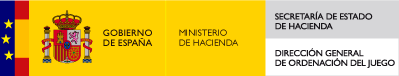 Spain’s online player profile 2017
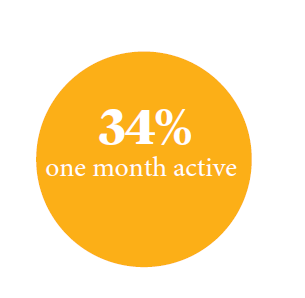 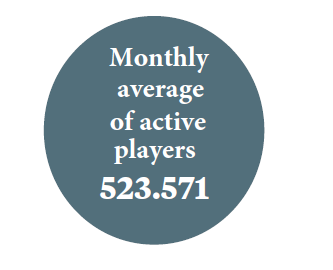 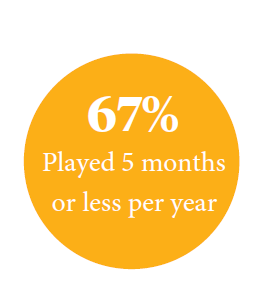 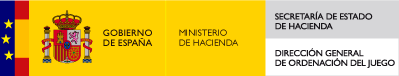 Prevalence of gambling (source: Ministry of Health)
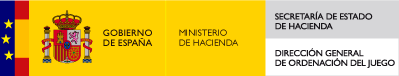 Spain’s online player profile 2017
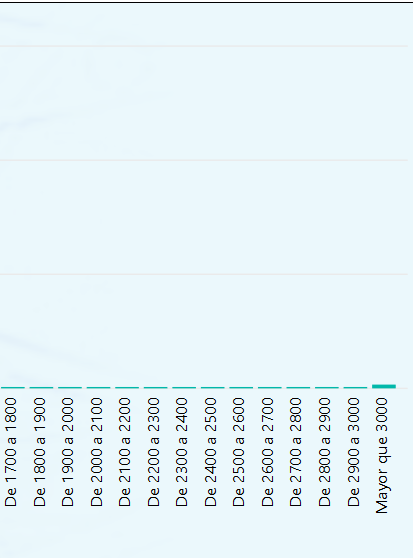    Losses: Gains
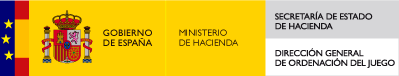 Spain’s online player profile 2017
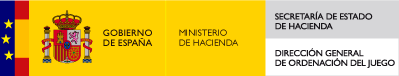 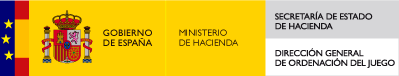 Thank you